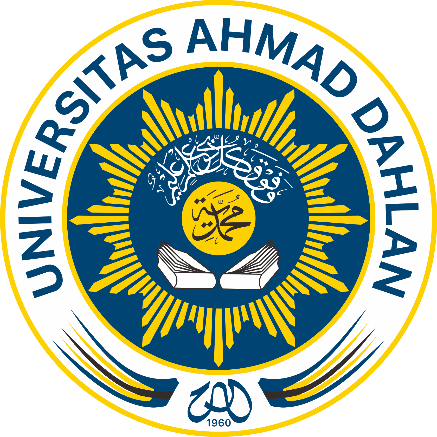 METODE NUMERIK
Kelompok 2:
1. Dharu Ari Kurniawan (1700006109)
2. Supratiwi Dewiyana (170000)
3. Disca Amellya (170000117)
4. Agitha Yolandini (1700006120)
APROKSIMASI INTEGRAL METODE KUADRATUR DASAR
DEFINISI KUADRATUR DASAR
DEFINISI DERAJAT KEAKURATAN
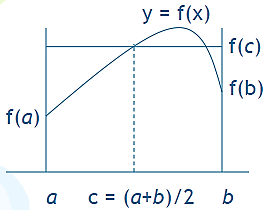 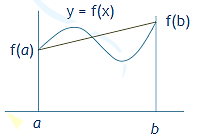 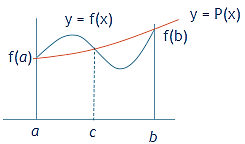 REFERENSI
https://studylibid.com/doc/509197/integrasi-dan-diferensiasi-numerik
Diakses 2 juni 2020 jam 20.17
http://data.fmipa.unand.ac.id/matematika/file_bahankuliah/6.%20Pengin
tegralan%20Numerik.pdf
Diakses 1 juni 2020 jam 19.54
https://fdokumen.com/document/praktikum-metoda-numerik-
praktikum-metoda-numerik-materi-batas-integrasi.html
Diakses 5 juni 2020 jam 12.37